Interface dan Class Abstract
Tugas
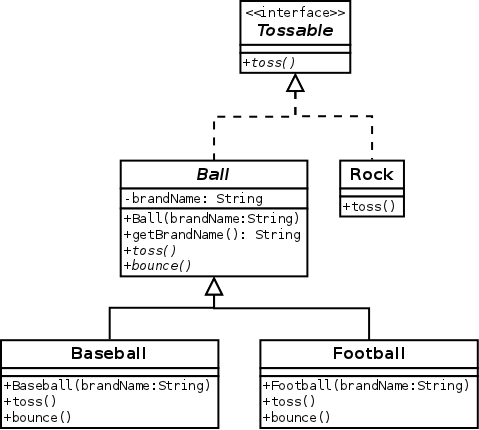 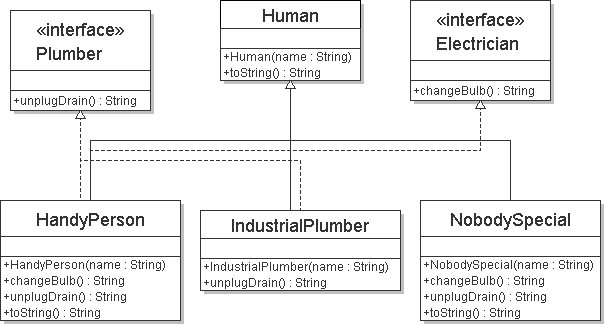 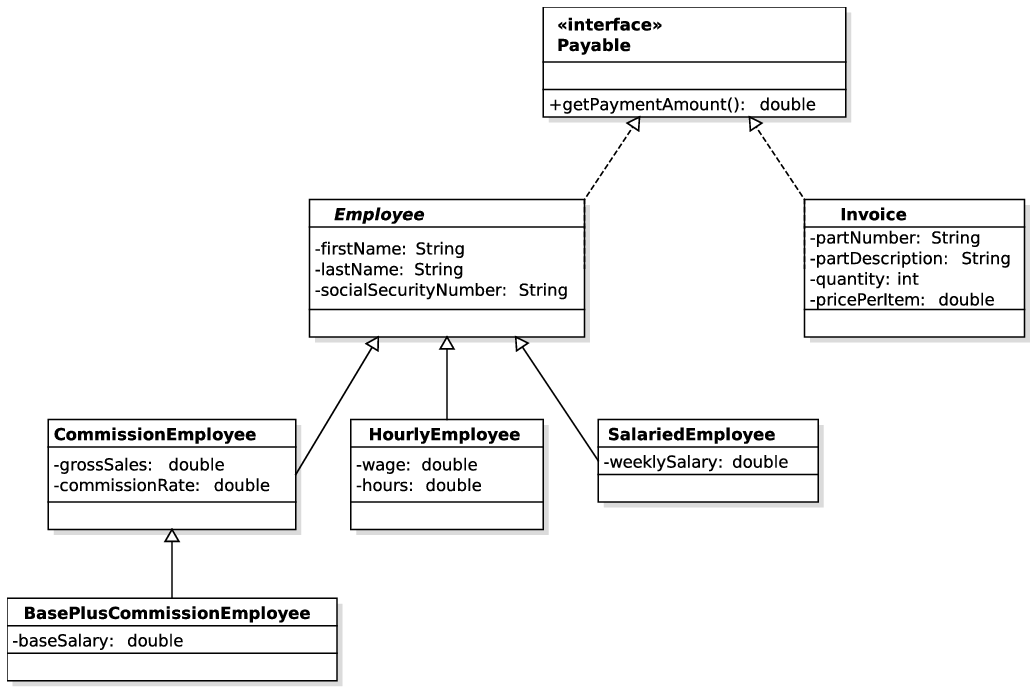